WRU Educator
[Speaker Notes: This module should take 45 mins to deliver – don’t rush through the first 5 slides set the scene build rapport with them]
Introduction
“Educating is the key to unlock the golden door to knowledge.”
2
welcome
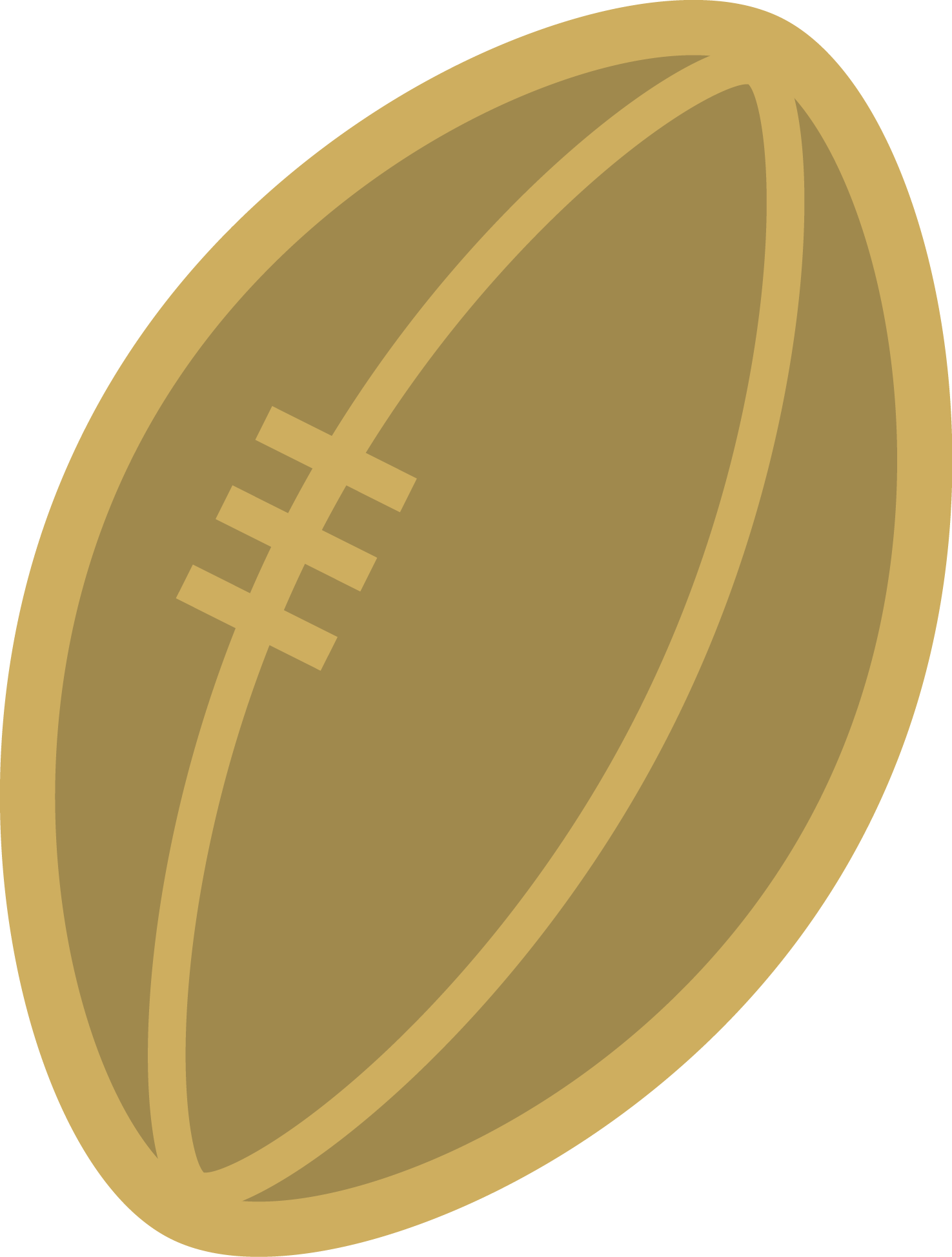 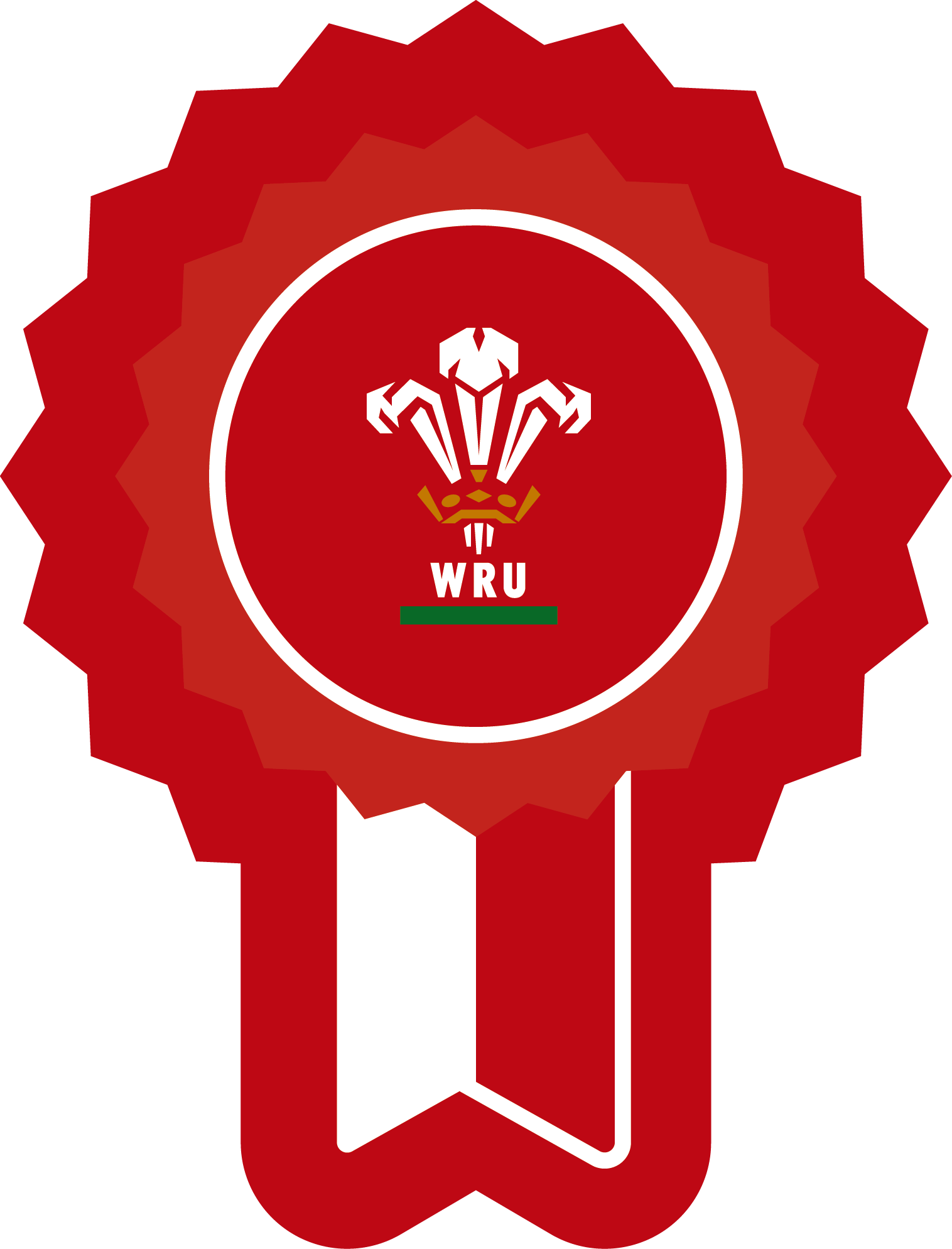 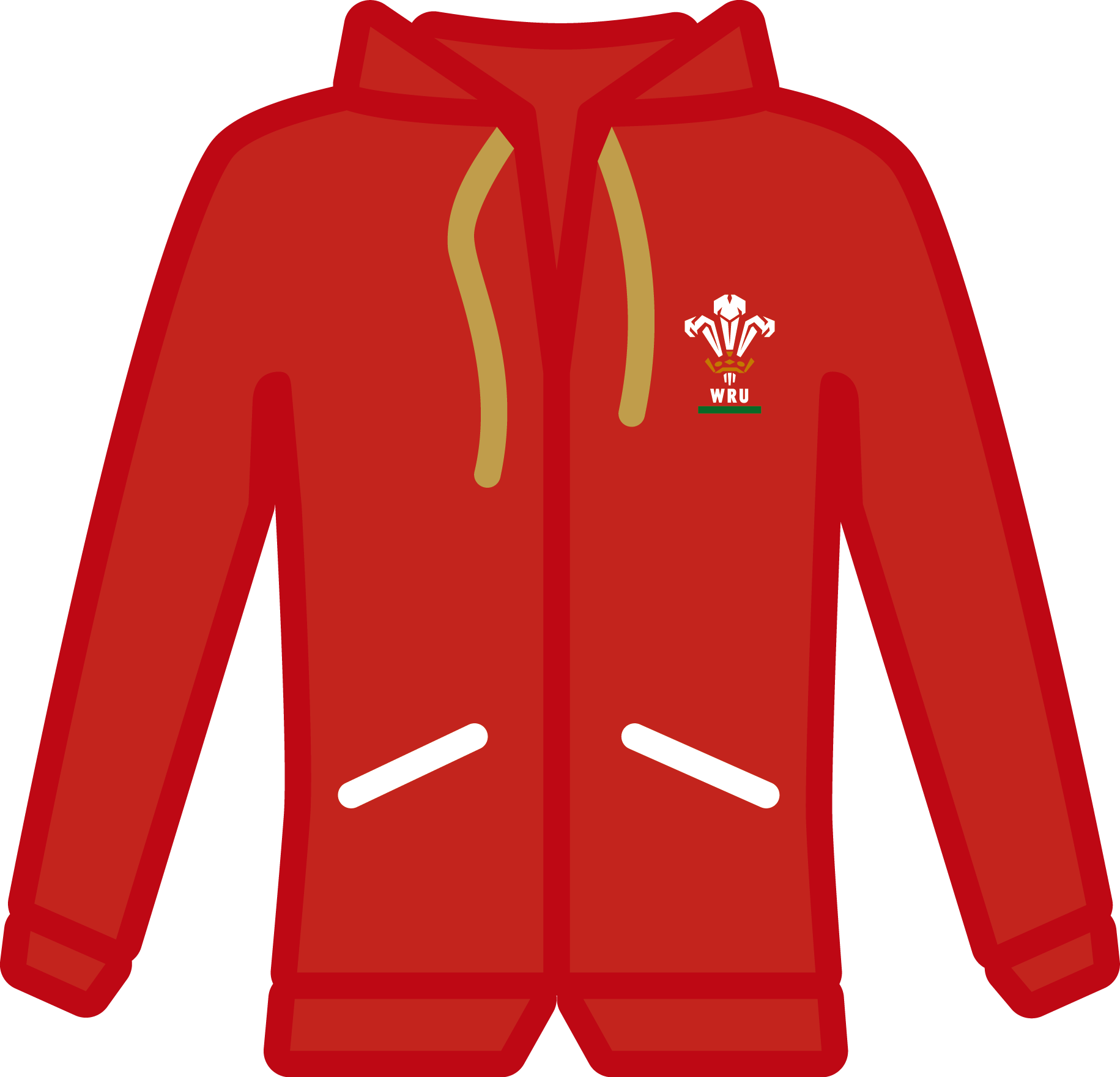 3
[Speaker Notes: Welcome the participants to the course, and introduce yourself and the co deliverers, set the scene about the course and mention its about the development of others to enable our game to thrive.]
The educator framework
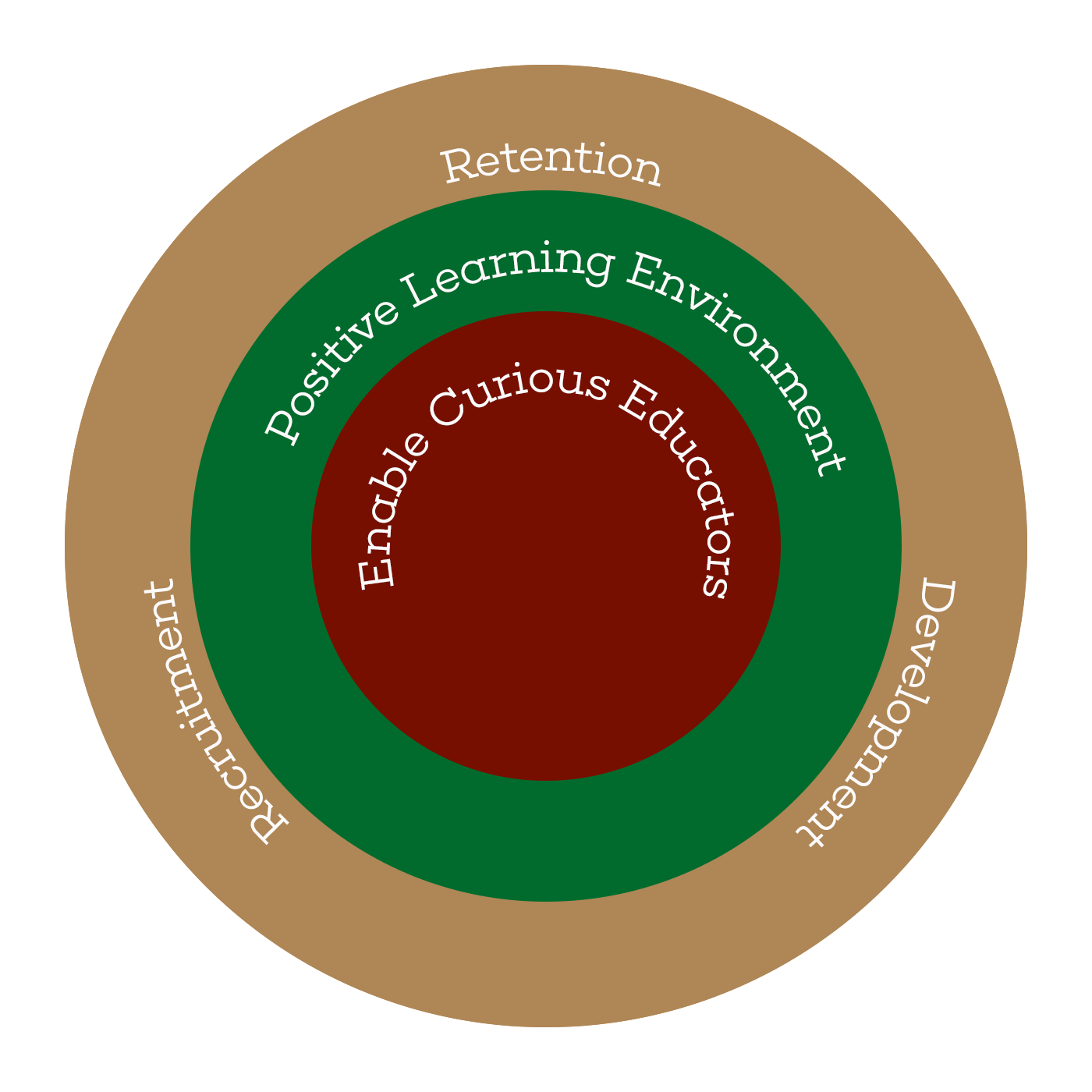 Why:
Enable a Thriving Workforce
The fundamental purpose of WRU Educator programme is to develop people who support the delivery of any of our educational products.
How:
Positive Learning Experiences
This will be achieved through the concepts of Belonging, Discovery and Achievement.
What:
Recruitment, Retention and Development
A modern accessible learning programme comprising of Formal, Informal and Digital platforms.
[Speaker Notes: Its important that we establish the Framework, Talk through the why the how and the what]
Contextual understanding
CONTEXT IS KING

The context which an educator works within cannot be underestimated and must also be a consideration when meditating volunteer identification, recruitment and development. 

Various environments exist within the Welsh Rugby Union landscape. Educators within each of these contexts requires a certain set of principles that are outlined in this document. However, it is important to highlight that each context is very different in terms of challenge and task execution.
EDUCATOR FRAMEWORK
Development Decision Making Model
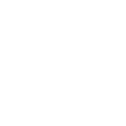 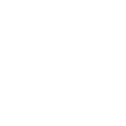 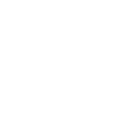 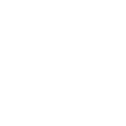 Craft
Leadership
People
Self Concept
Relationships

Collaboration

Emotional Intelligence
Thriving Learning 
Environments

Educator Knowledge

Facilitating Skills
Vision and Inspiration

Persuasion

Problem Solving
Self Aware

Reflective

Continuous Learner
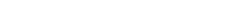 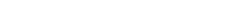 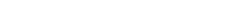 [Speaker Notes: The educator framework will be delivered under the following sub sections today you will gain a greater understanding of each but these will also be developed over time and you will receive continuous educator development as part of you’re belonging to the programme.]
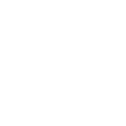 Craft
Development Decision Making Model
Thriving Learning Environments:
It is an educator's role to continually manipulate the environment to ensure that a candidates learning, and development is optimal especially through facilitation by acquiring strong questioning and listening skills

Educator Knowledge:
Sometimes referred to as the ‘detail’ educators need to be able to clearly articulate and critically evaluate individual and group performance

Facilitating skills
The ability to develop a set of skills and qualities that will provide learners ability to thrive.
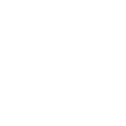 Development Decision Making Model
Leadership
Vision:
Educators must form a vision and bring it to life. Vertical alignment is key, and the educator's role is to conceptualise this and create buy in
Inspirational:
Modern educators lead through transformational leadership. They inspire performance by empowering candidates within the environment to share in their own journey as a team
Persuasive:
To create buy in and collaboration it is imperative that educators have strong persuasive skills to ensure that they are constantly managing the environment
Problem Solving:
High performing educators make decisions based on sound judgement, critical thinking and with the intent of reducing the ambiguity
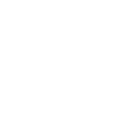 People
Development Decision Making Model
Relationships:
The most effective educators build positive, genuine and authentic relationships with candidates and support staff within their environment with the goal of maintaining a thriving culture
Collaboration:
Educators must collaborate with their management team, proactively involving and utilising others' ideas and areas of expertise and always maintain trust 
Emotional Intelligence:
Observing and monitoring a candidate's emotions, motivation and feelings daily is a difficult skill, however being able to perform this as well as understand them is key
ID:
Critically evaluate what is constituted as ‘participation’ and then be able to envisage the fit of a candidate in their personal development
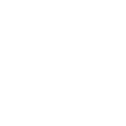 Self Concept
Development Decision Making Model
Self Aware:
Self-awareness is a key component of an emotionally intelligent educator and is critical to effective leadership
Reflective:
Expert practitioners have shown a clear characteristic of knowing their strengths and weaknesses and reflective practice allows an individual to engage with this process on a regular basis
Continuous Learner:
Having an unwavering desire for learning that is inextricably linked to personal development is key to delivery and future growth
Journey to educating
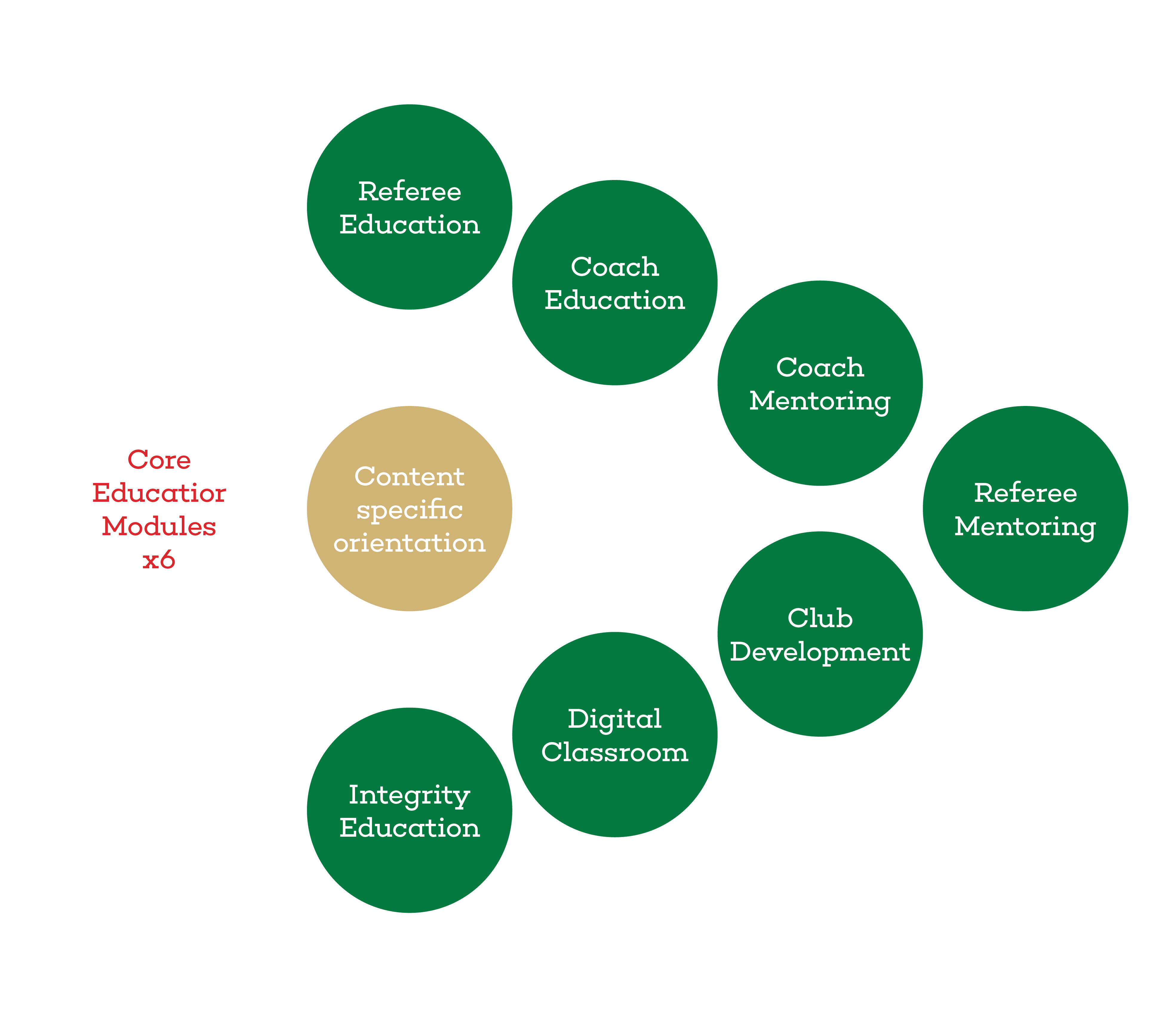 11
[Speaker Notes: What is the pathway for me? 

Explain the diagram and the expectations 

If you want give an example of what the domain specific training would be 

Coach education – Level 1 coaching 

Shadow a course 
Complete review module, complete Action planning module 
Co delivery with another educator – Both Practically and presenting]
Journey to educating
12
[Speaker Notes: Glossary of terms, we will use the terms across all sections of the WRU educating domains its important that we remain clear and concise to aid in the standardization of the programme]
Supporting the Journey
Your lifespan as an Educator is a shared journey of learning, you will be expected to maintain your accreditation through attending Continuous Educator Development (CED) events.
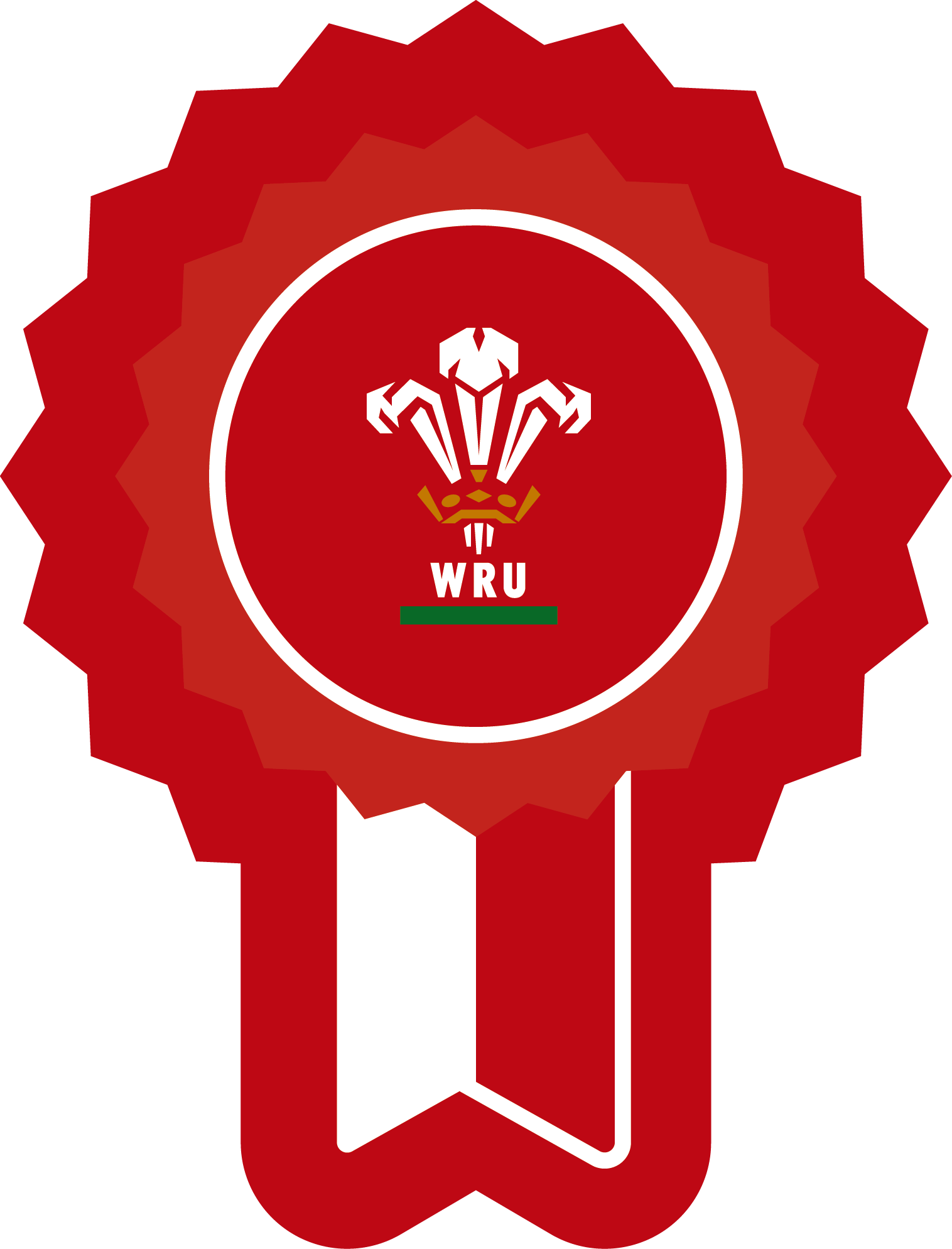 This is a paid role, and you will be always expected to uphold 
the WRU values and the WRU Educator standards.
Reflect
14
Reflection
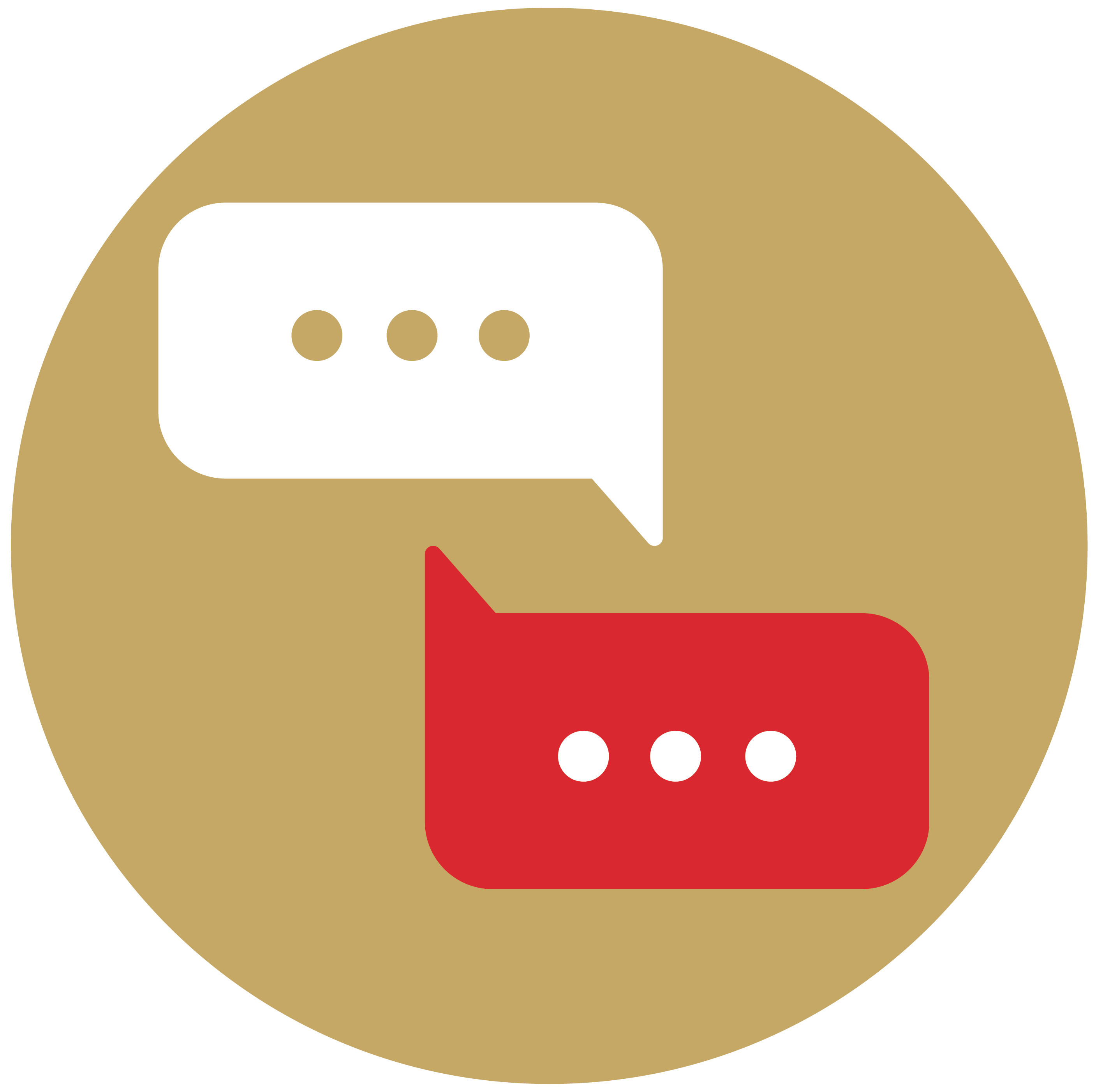 Share your initial thoughts with the person next to you 
Is this what you signed up to?
Does this excite you to be part of the programme?
What do you want to know more about?
15
[Speaker Notes: Ask some of your participants to share their thoughts]